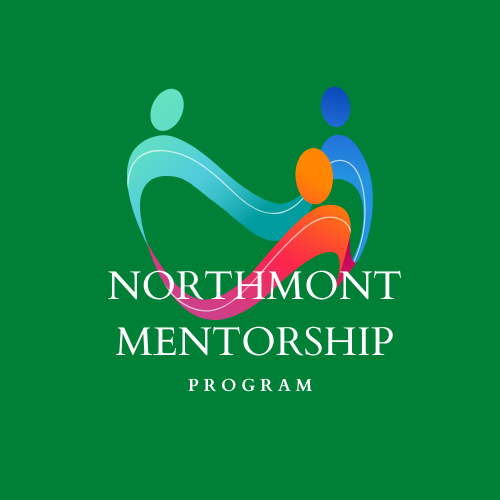 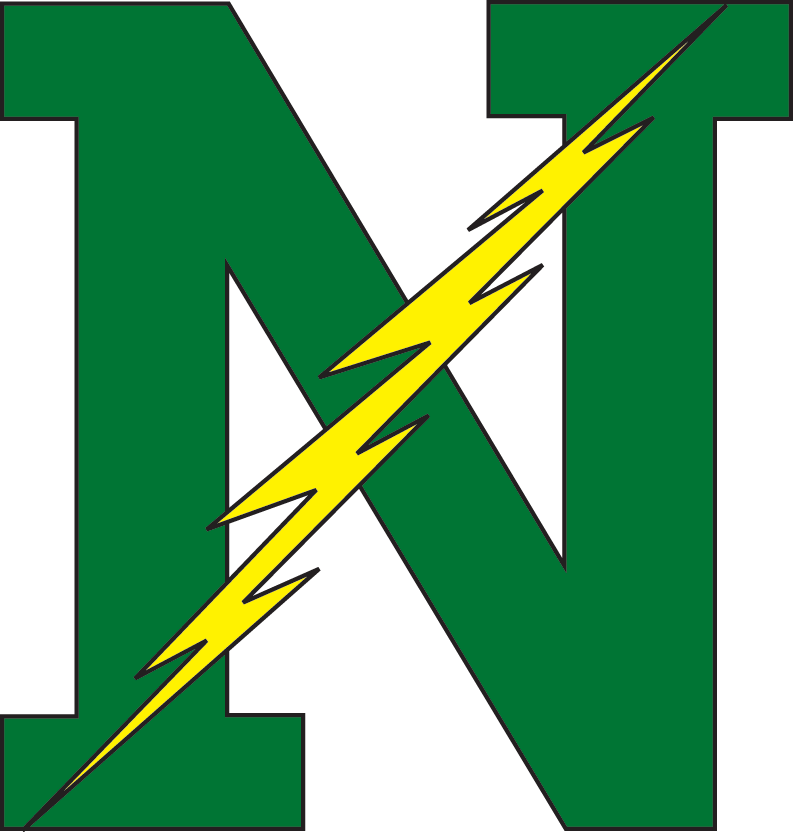 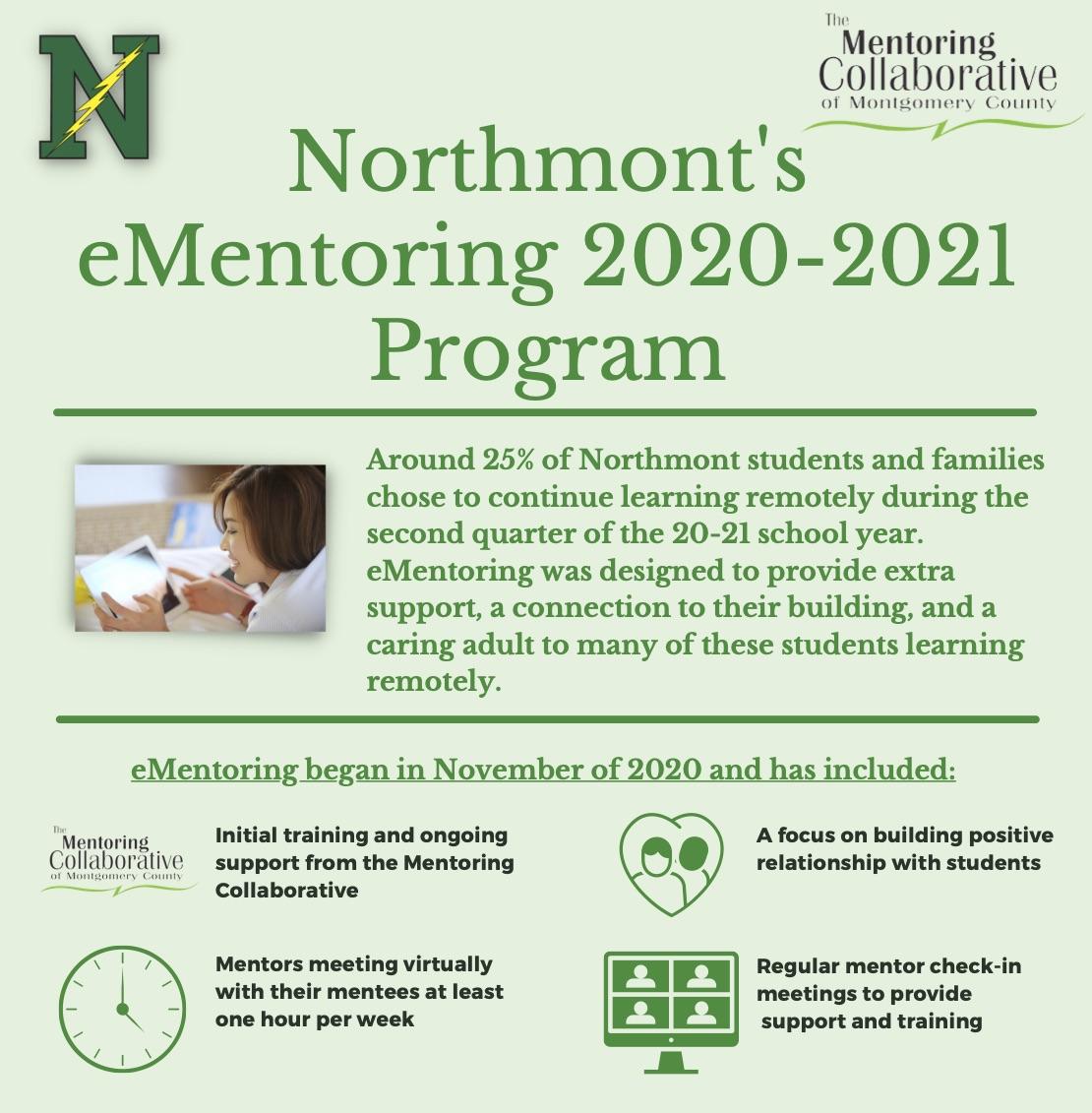 How We Started…
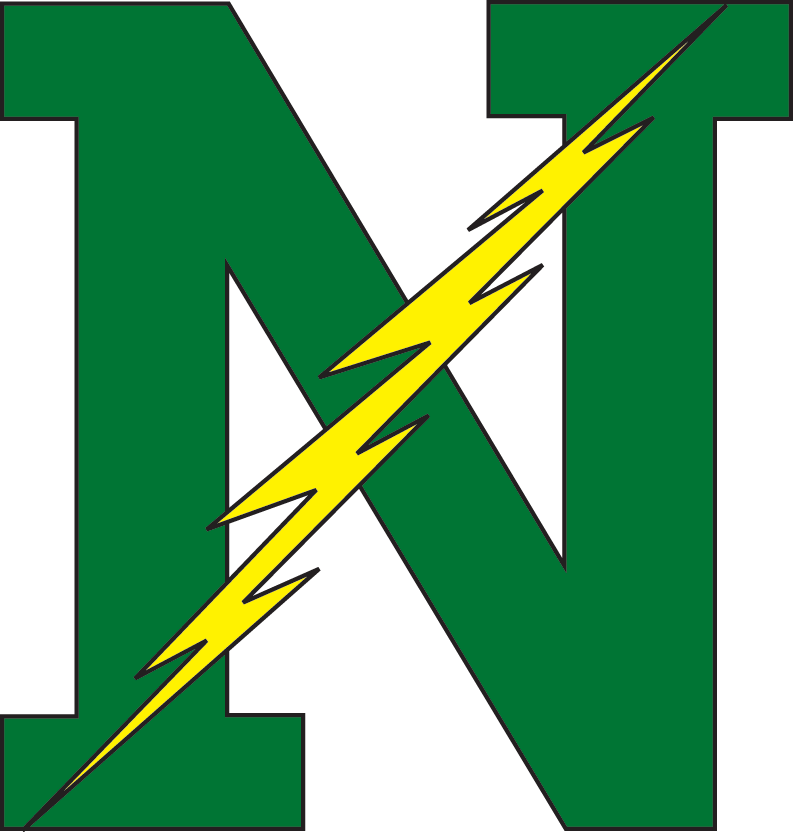 How We Ended the 2020-2021 school year
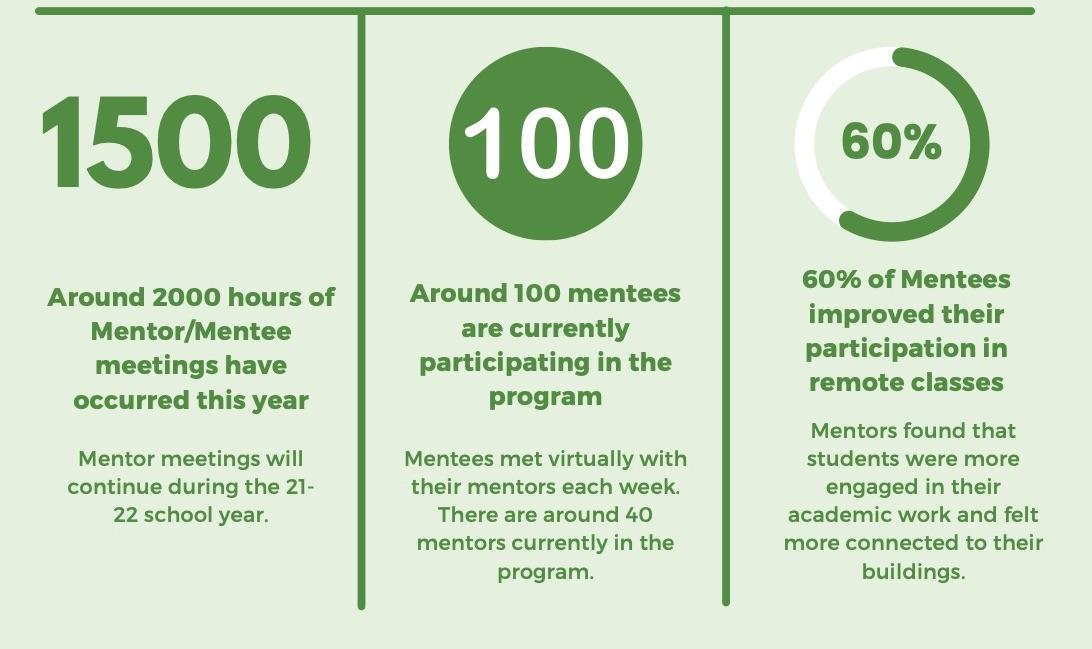 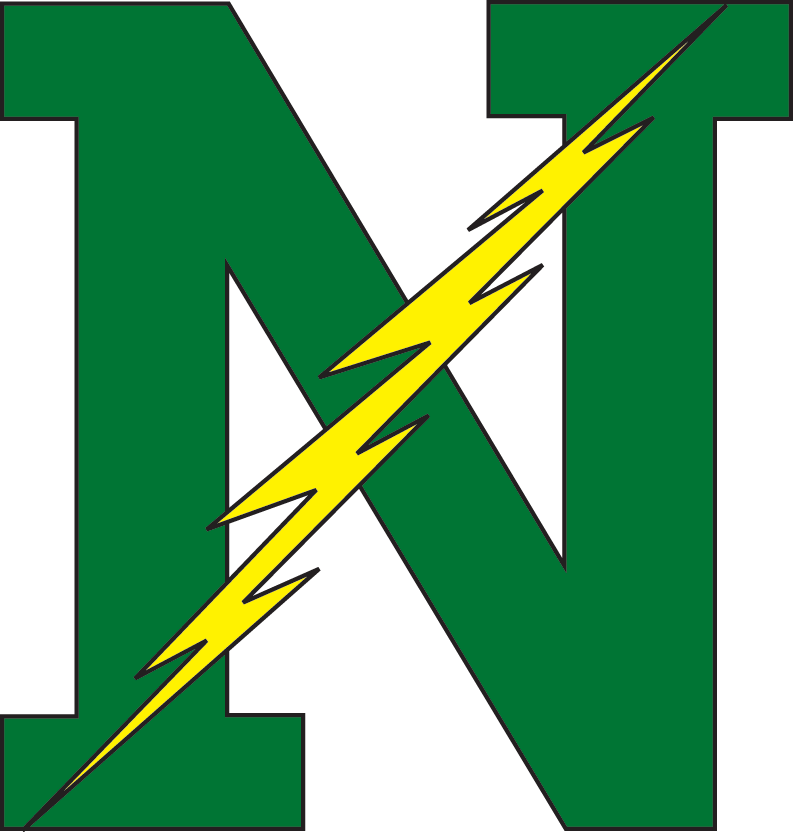 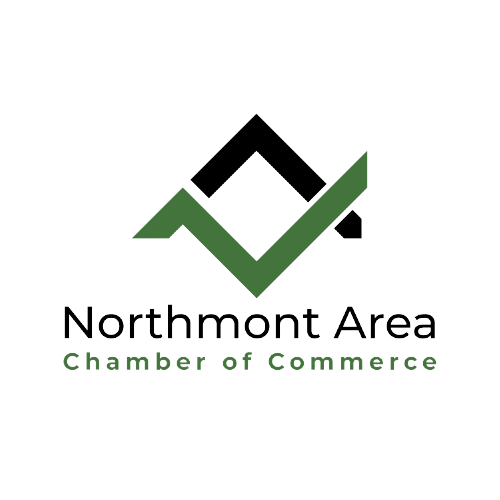 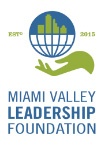 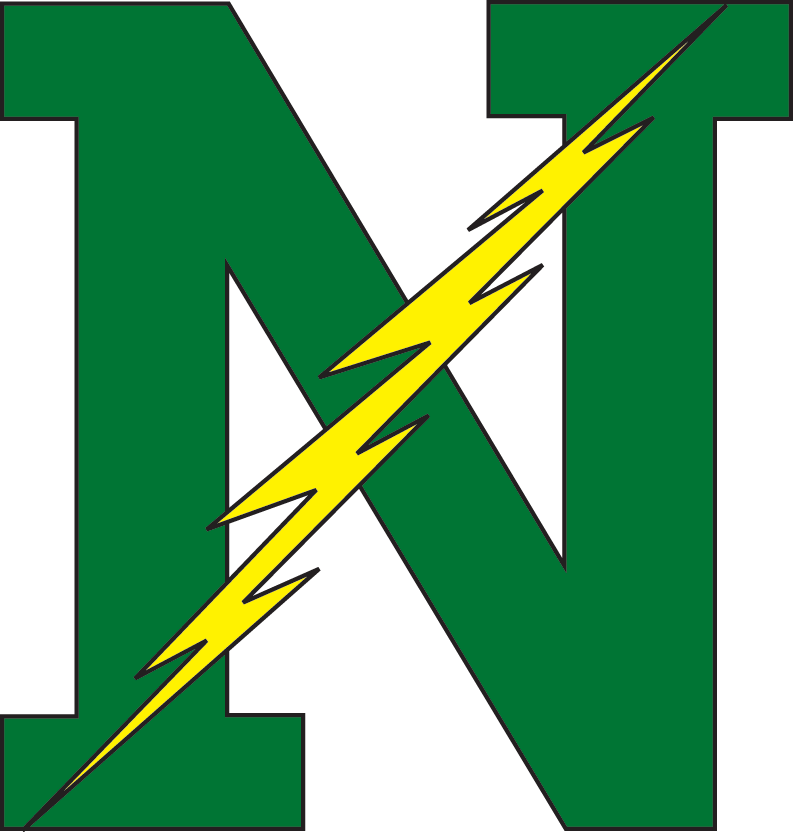 Where we are
Partnering with Miami Valley Leadership Foundation

Face to Face Mentoring 

30 Community Mentors

20 Teacher Mentors

62 students matched with Mentors
How We Got There
Northmont Education Partnership Program 

District had community mentors with MVLF in the district for the past few years 

Mentors gathered through multiple sources

Mentees identified by each building’s staff
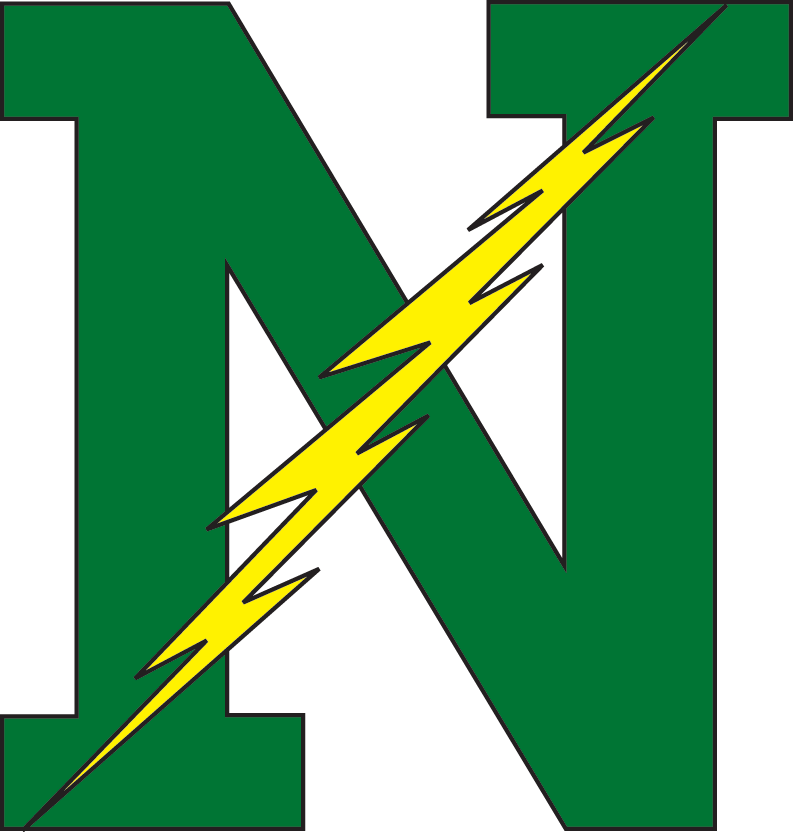 Why is this important to your company
Employees of your company talk to their mentees about what they do for their career

Employee mental health 

Company exposure to hundreds of students through connecting with your local school district
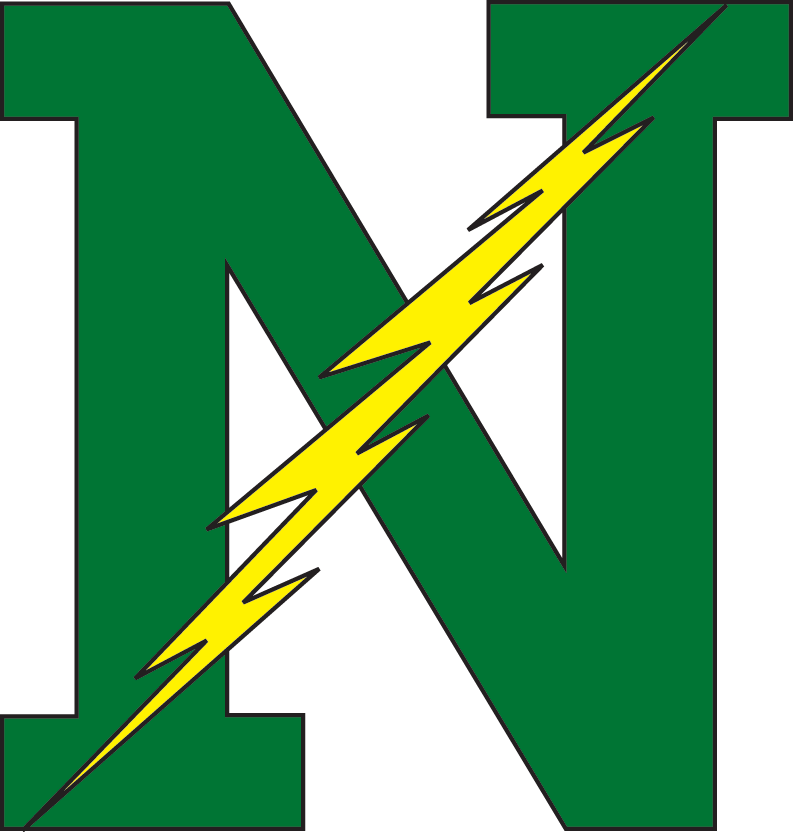 Our Next Steps
Teacher Mentor Surveys 

Community Mentor Surveys

Meeting with Northmont staff on the good, the bad and the ugly parts of the program

Streamlining
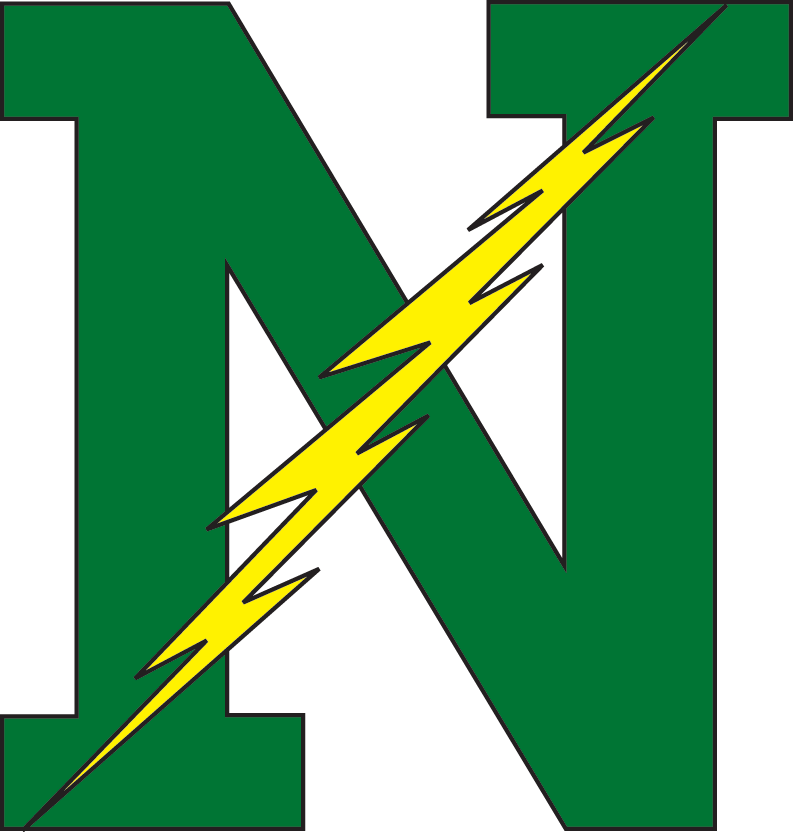 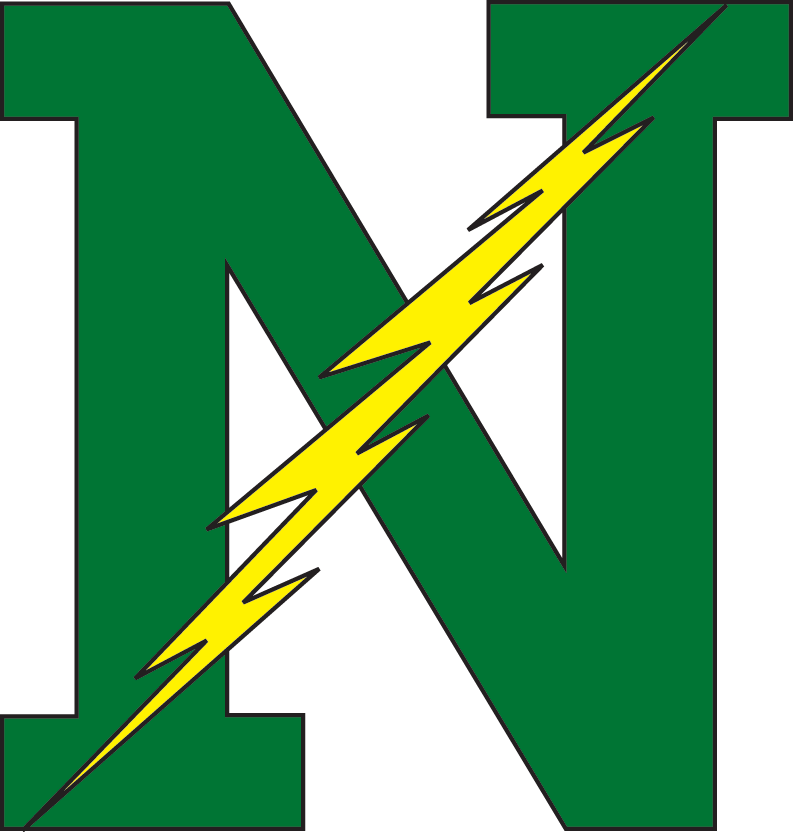 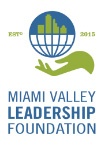 Questions?
Angie Clifford -  Community Engagement Coordinator - Northmont City School District angela.clifford@northmontschools.net

Susanne Lintz - Assistant Superintendent - Northmont City School District 
slintz@northmontschools.net

Shannon Todd - Mentoring Program Director - Miami Valley Leadership Foundation
shannon@miamivalleyleadership.com